R Stats Bootcamp
Ed Harris
2023-01-17
R Stats Bootcamp 01
“Setup & Intro”
https://rstats-bootcamp.github.io/website
Objectives
How the R Stats Bootcamp works
R motivation
Install R and RStudio or set up RStudio Cloud
RStudio components and setup
Workflow for scripts in R
Practice exercises
How the R Stats Bootcamp works
Practical, open instructional materials for learning R
Simple statistics in R
Reproducible research and collaboration tools
Self-guided learning and self-assessment
Friendly community
R motivation: why R?
R is objectively the best statistical software available
R is designed for people with no programming experience to perform sophisticated statistical analysis with minimum effort
In wide use at universities, companies: job demand
Very large community of users
Free and open source
Works well on all computers and OSes, old and new
R is easy to learn (as you will see)
Option for using R
Install R and R Studio locally
Help for Windows
Help for Macs
Other options
Posit Cloud
(limited free account)
Google colab
RStudio components and setup
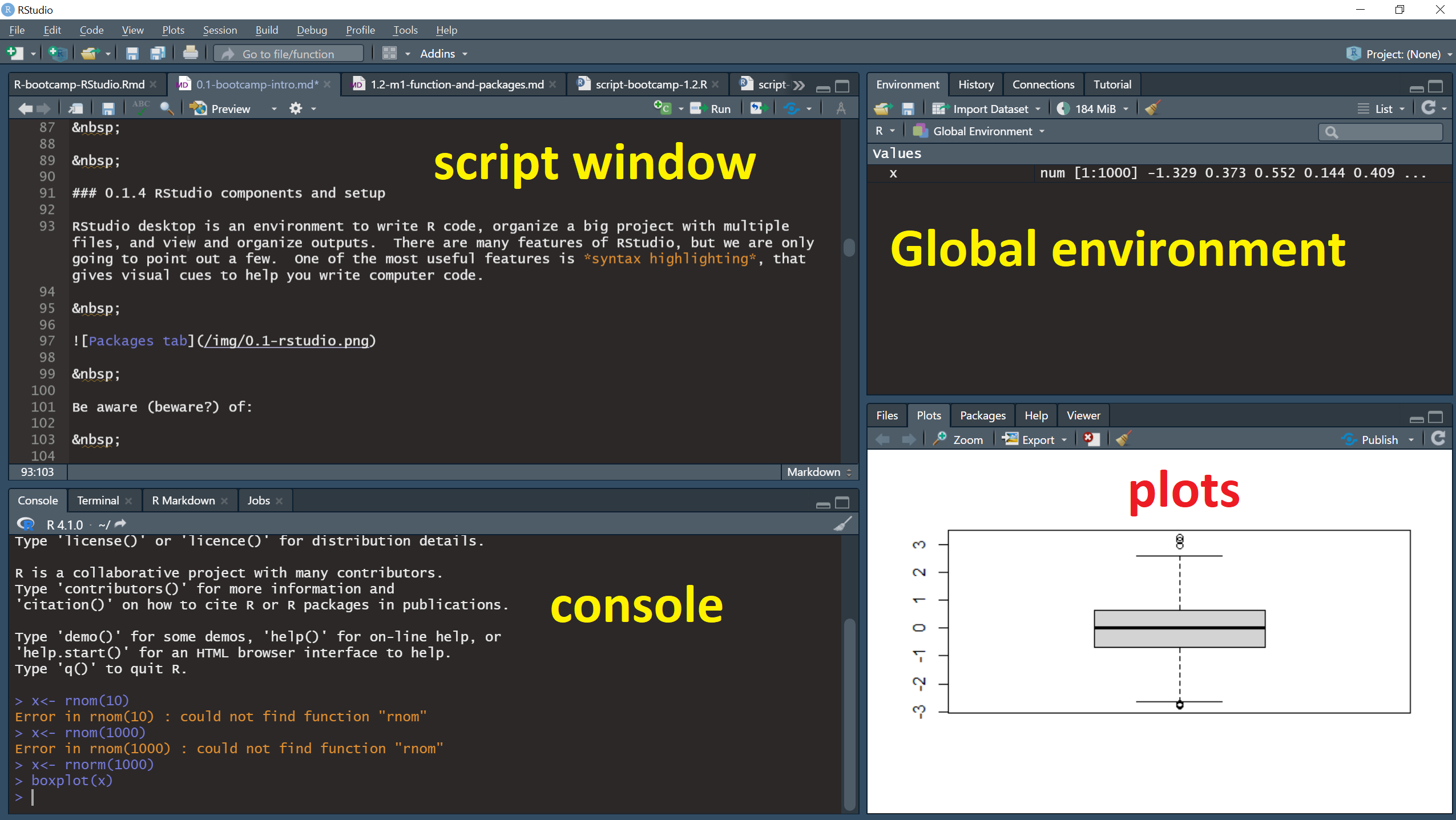 Workflow for R scripts
An R script is a plain text file
Ends in “dot R” (.R) by default
Interface between your commands and R software
Documents your analysis
Interface between your commands and R software
Organized and logical, has meaning for other people
Workflow for R scripts
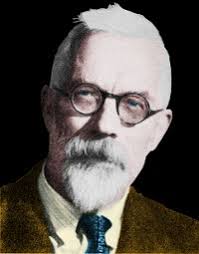 Your R script should be good enough to show a friend (like a supervisor, or even your future self), a friend you respect.
R script organisation
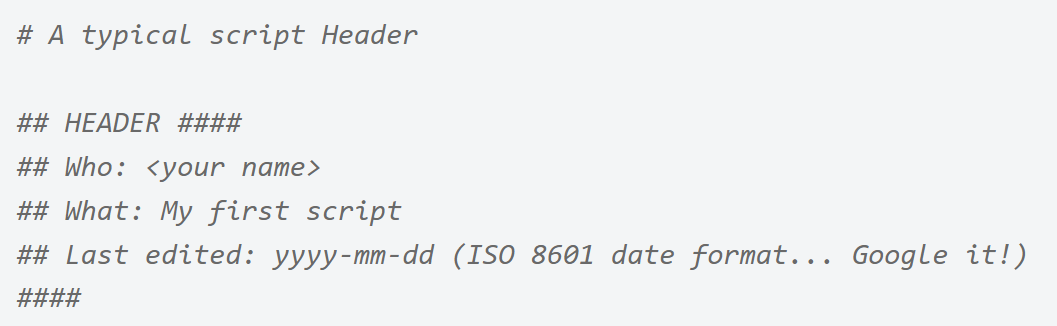 R script organisation
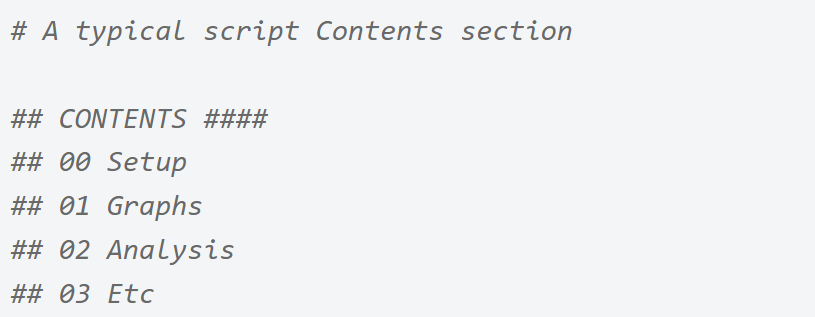 R script organisation
# 01 First line of a CODE CHUNK ####
Code chunks start with a hash sign #
Title descriptive of contents
End with (at least) four hash signs ####
Numbered titles optional
Visual + navigation function
R script comments
# Vector of numbers << a comment
my_variable <- c(2,5,3,6,3,4,7)

# Calculate the mean << another comment
mean(my_variable)

Comments explain your code
R script “submitting” commands
Run whole line of code your cursor rests on Ctrl+Enter (Cmd+Return in Macs)
Run code you have selected Ctrl+Enter (Cmd+Return in Macs)
Use the “Run” menu above the Script window
Use the Code > Run dropdown menu
Practice Exercises